PURPOSES OF EVALUATION
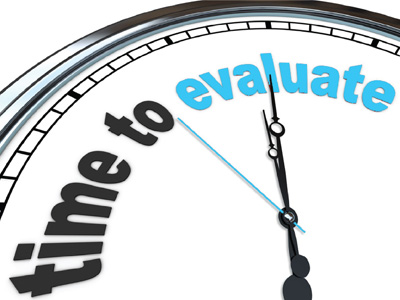 PURPOSES OF EVALUATION
•
To discover the extend of competence
•
To predict the educational practices
•
To certify student’s degree, proficiency in a
particular educational practice
•
To appraise the status of and changes in
student’s behavior
•
To make provision for guiding the growth of the
individual student
•
To diagnose the individual students educational
weakness and strength
PURPOSE OF EVALUATION
•
To discover the extend of competence
•
To predict the educational practices
•
To certify student’s degree, proficiency in a
particular educational practice
•
To appraise the status of and changes in
student’s behavior
•
To make provision for guiding the growth of the
individual student
•
To diagnose the individual students educational
weakness and strength
•
To assess the student’s progress from time to time and
discloses student’s needs and possibilities
•
To predict the student’s future academic success or
otherwise
•
To provide basis for modification of curriculum and
courses
•  To locate areas where remedial measures are needed
•
To provide basis for the introduction of experiences to
meet the needs of individuals and group of students
•  Motivate students towards better attainment and growth
•
Test the efficiency of teachers
•
Appraise the teachers and supervisors competence
•
Improve instructions, measurements and measuring
devices
•
Bring out the inherent capabilities of a student, such as
attitudes, habits, appreciation and
understanding, manipulative skills in addition to
conventional acquisition of knowledge
•
Serves as method of self improvement, improving school
learning relations and as a guiding principles for the
selection of supervisory techniques